Управління освіти, культури, молоді, спорту, соціального захисту та охорони здоров’я  Горохівської міської радиГорохівський ліцей №2 Горохівської міської ради Луцького району Волинської області
ЕКОЛОГІЧНА ОЦІНКА ОСОБЛИВОСТЕЙ ПОШИРЕННЯ ЛИШАЙНИКІВ
У  ПРИМІСЬКІЙ  ЗОНІ 
ГОРОХОВА
Роботу виконала:
учениця 10 класу
Шевчук Валентина
Науковий керівник:
Зінчук Галина Йосифівна,
вчитель біології
Горохів 2023
Метою дослідження 
є вивчення та екологічна оцінка особливостей поширення ліхенофлори в приміській зоні м.Горохова з урахуванням впливу на них речовин-забруднювачів.
ЗАВДАННЯ:
проаналізувати аспекти виникнення ліхеноіндикації;
описати екологічні особливості зовнішньої та внутрішньої будови лишайників;
оцінити залежність розвитку слані лишайників від стану атмосферного повітря;
на основі отриманих відомостей розробити заходи щодо поліпшення екологічної ситуації населених пунктів району із застосуванням методу ліхеноіндикації.
Об’єкт дослідження – ліхенофлора в приміській зоні м.Горохова.
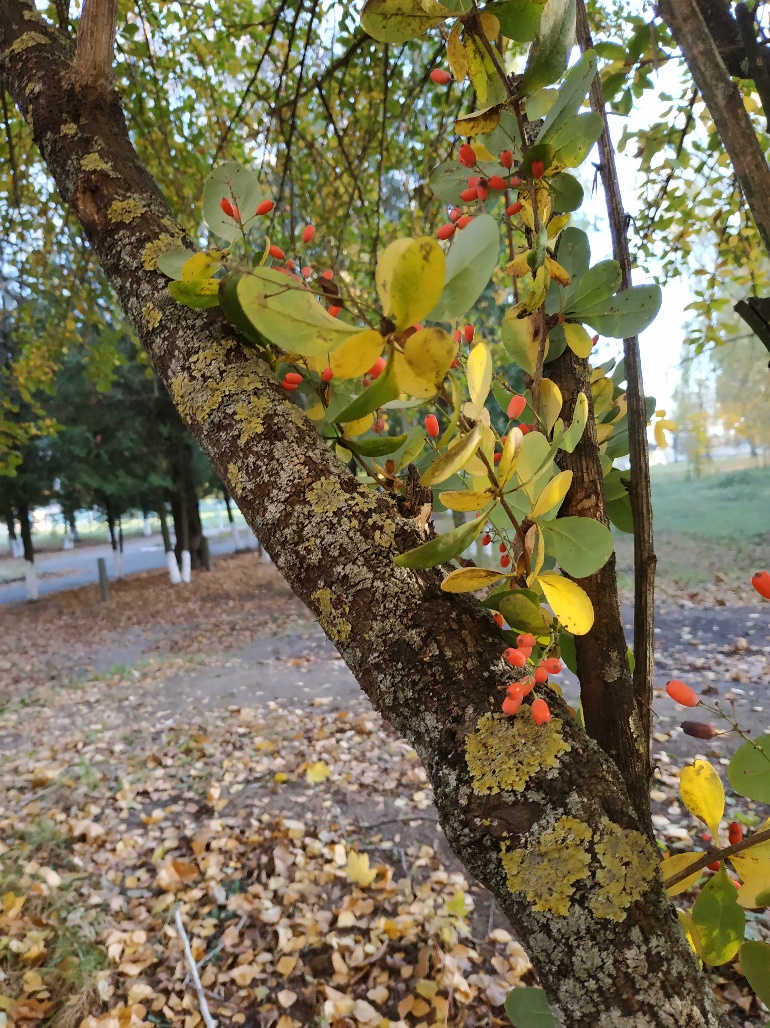 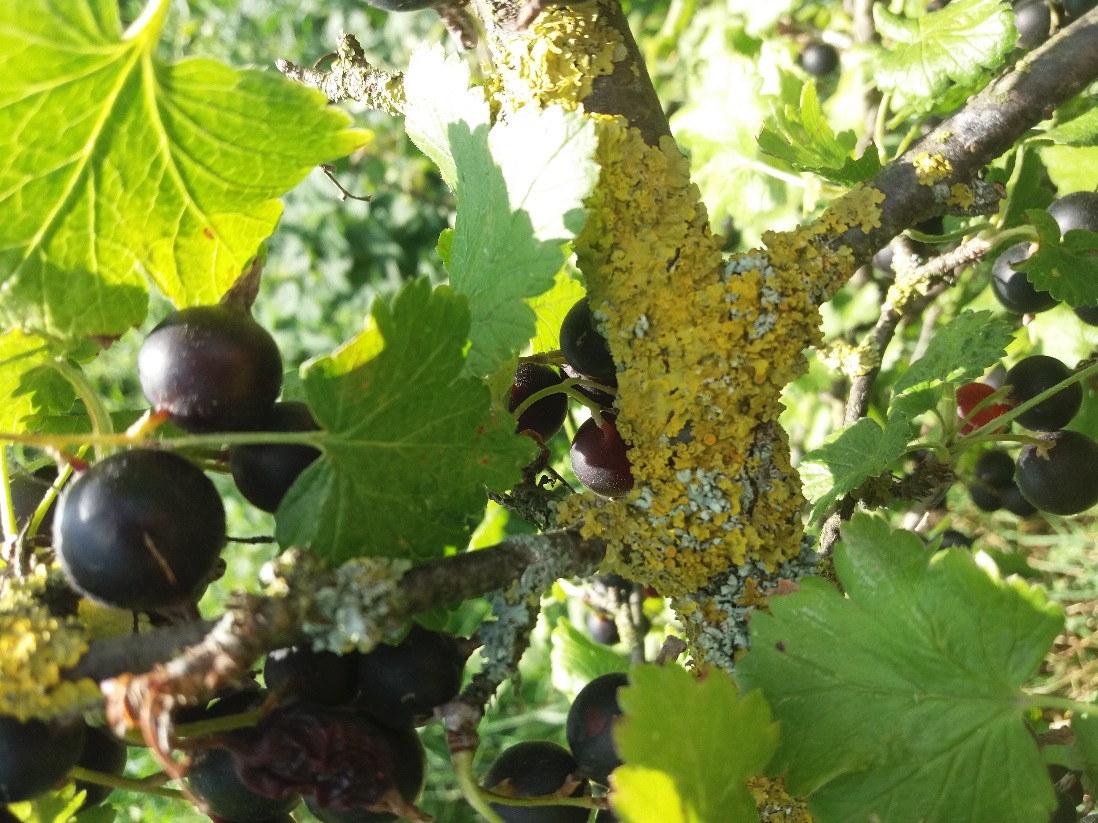 .
Предмет дослідження – вплив речовин-забруднювачів на поширення лишайників, як індикаторів довкілля.
Наукова новизна:
Нами вперше проведено порівняння ліхенофлори різних експериментальних ділянок в межах приміської зони м.Горохова під впливом речовин-забруднювачів.
Методи дослідження:

загально-наукові: порівняння; оцінювання; аналіз; синтез; узагальнення; 
метод визначення проективного покриття за допомогою рамки;
метод аналізу морфологічних змін; 
картографічний метод;
статистична обробка результатів.
Район дослідження
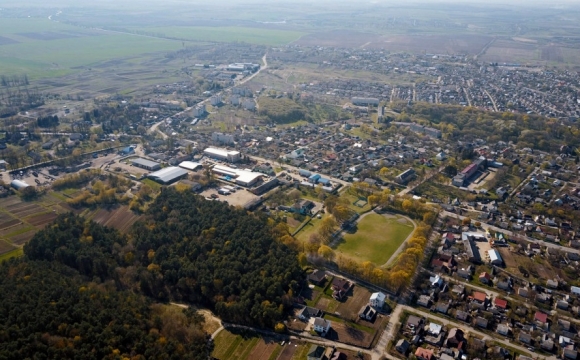 Присадибна ділянка
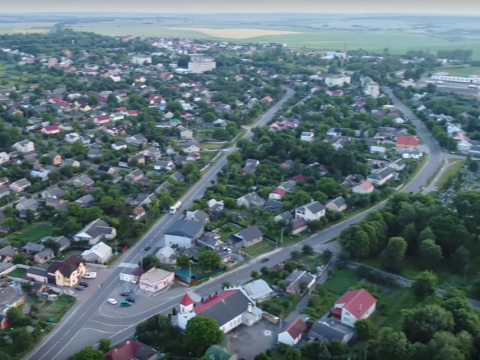 Район дослідження
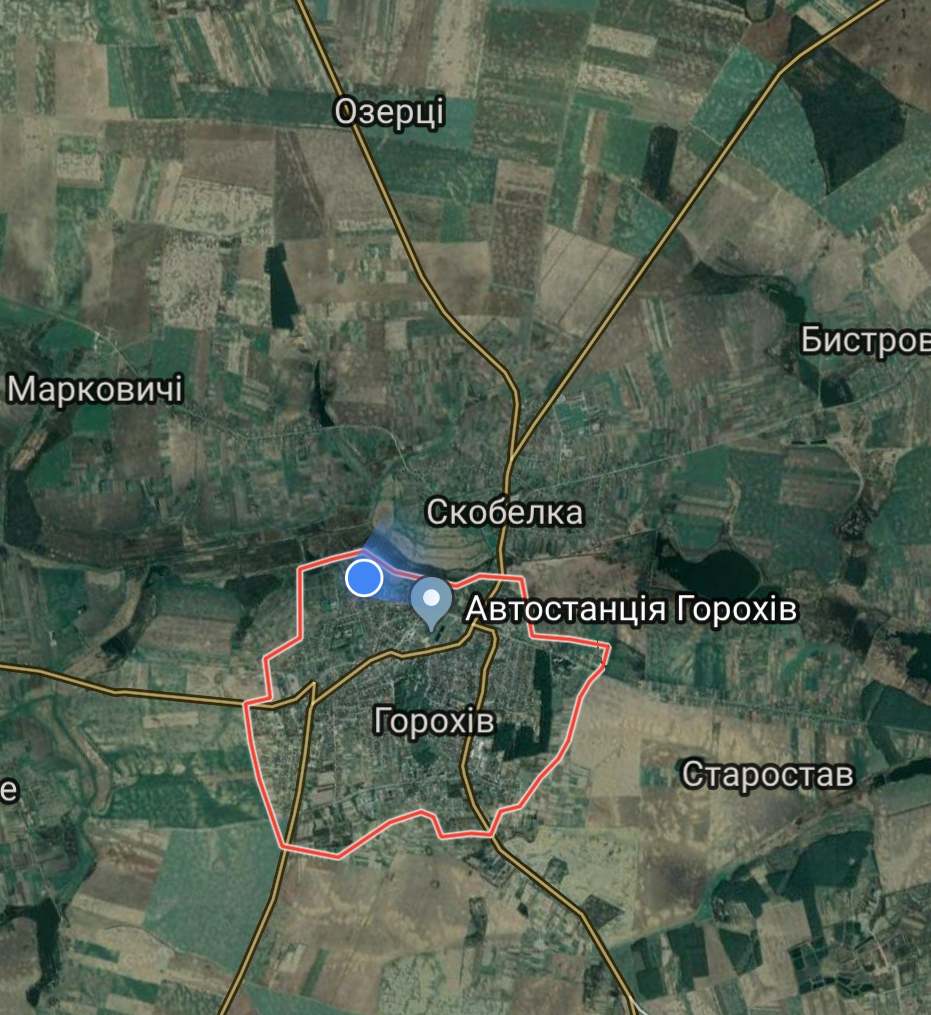 Присадибна ділянка
Горохівсь-кий ліцей №2
Вул. Львівська
Парк м.Горохів
Робота над визначенням видів лишайників
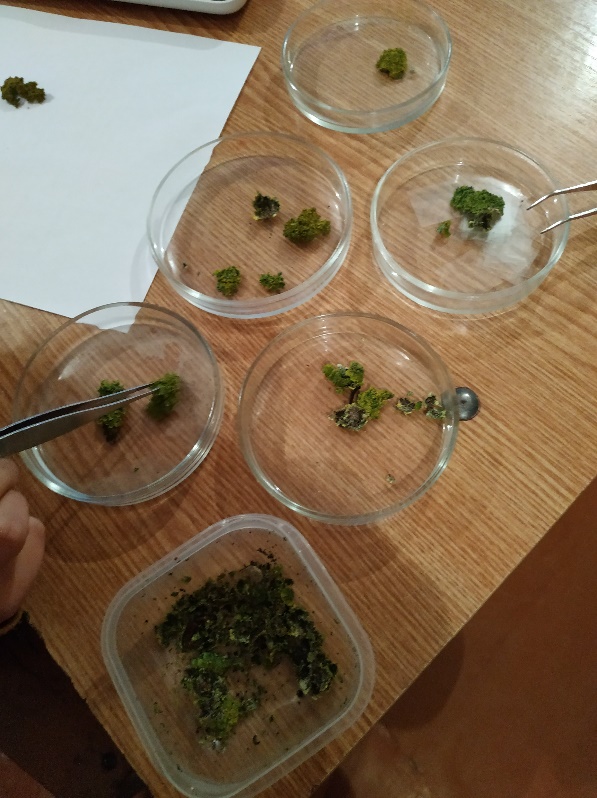 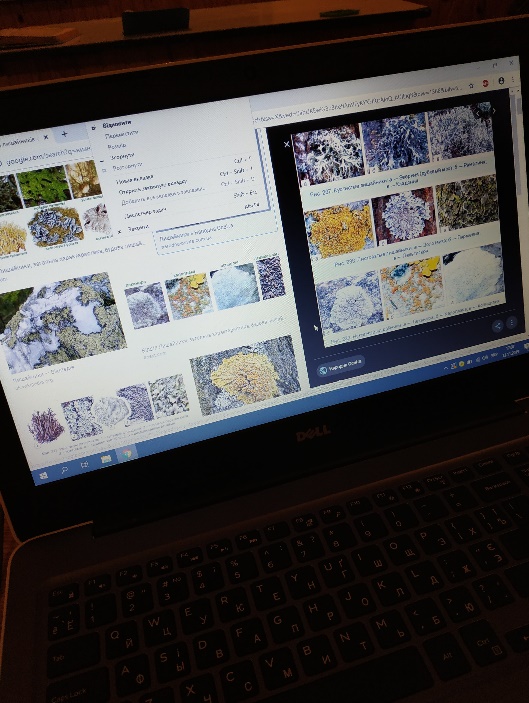 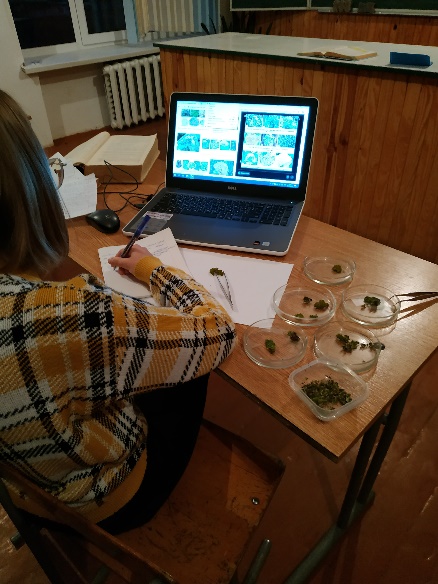 Види лишайників
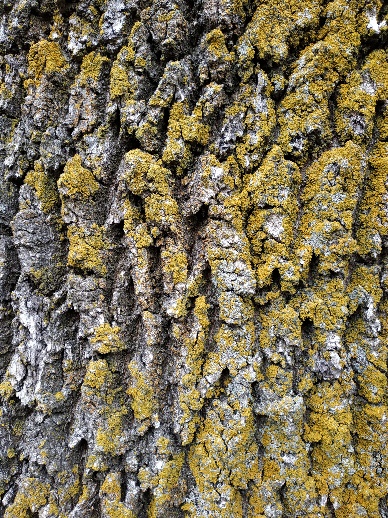 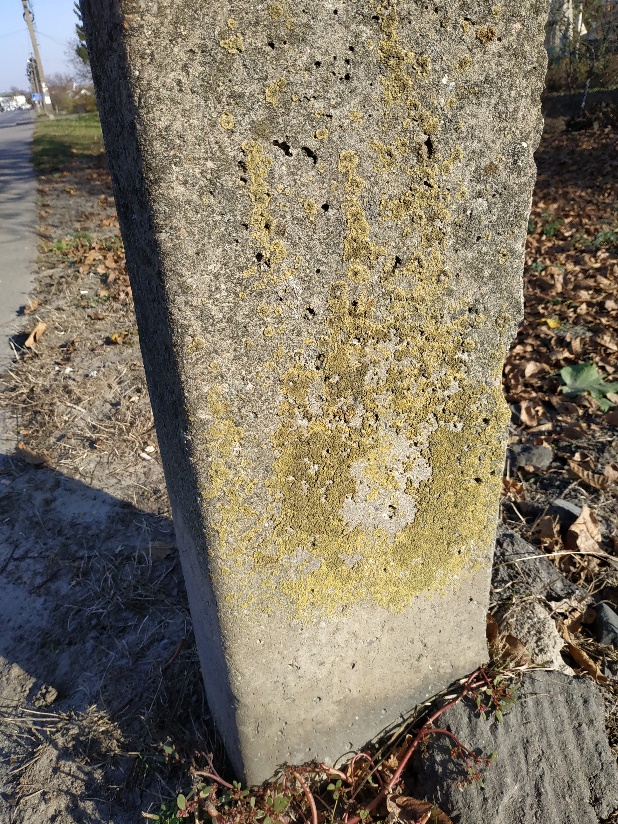 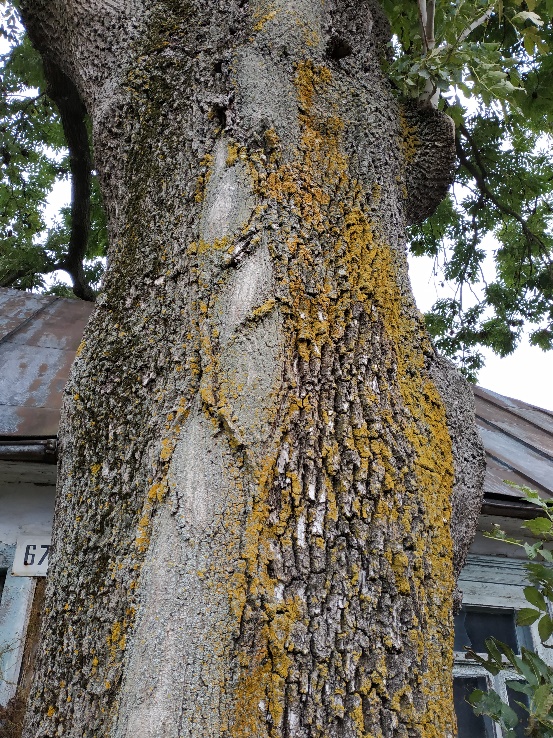 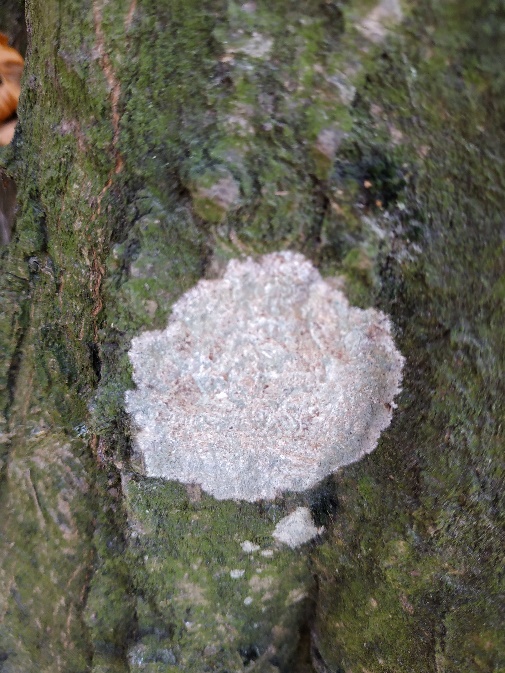 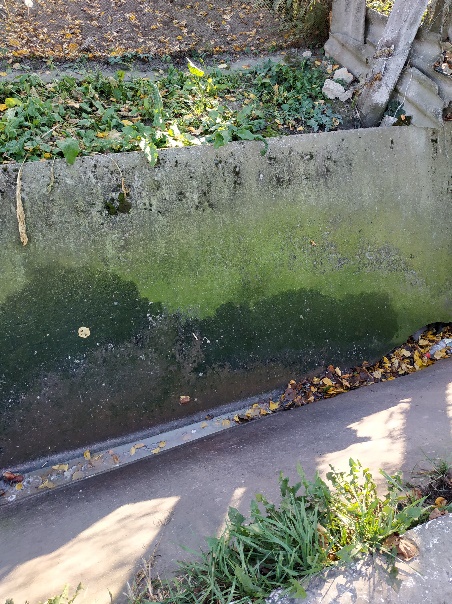 Лишайник лециделла
(Lecidella sp. ,L.)
Леканора накипна
(Lecanora allophana, L.)
Сколіціоспорум зелений
(Scoliciosporum green, L.)
Види лишайників
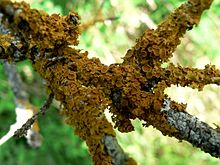 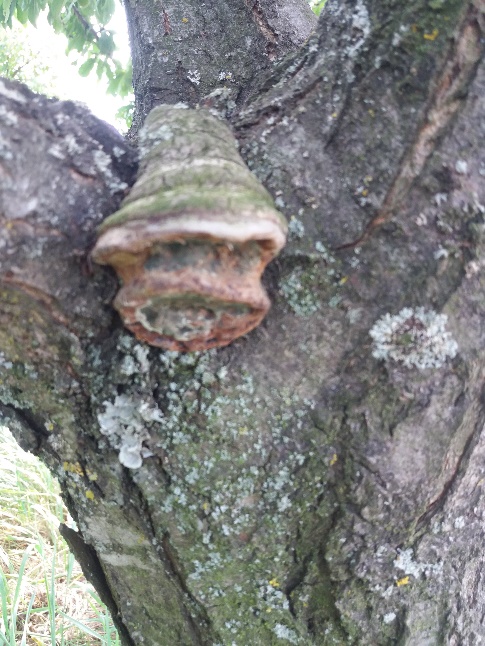 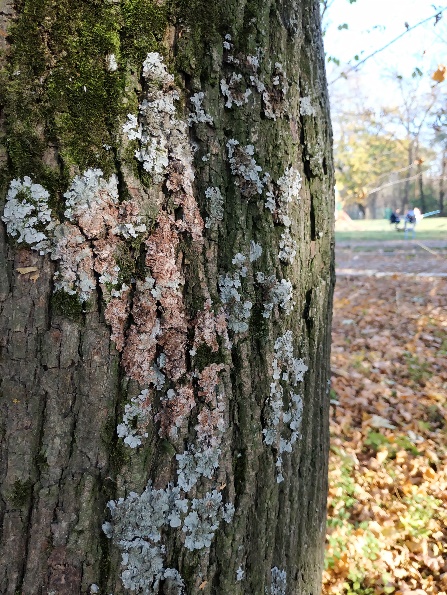 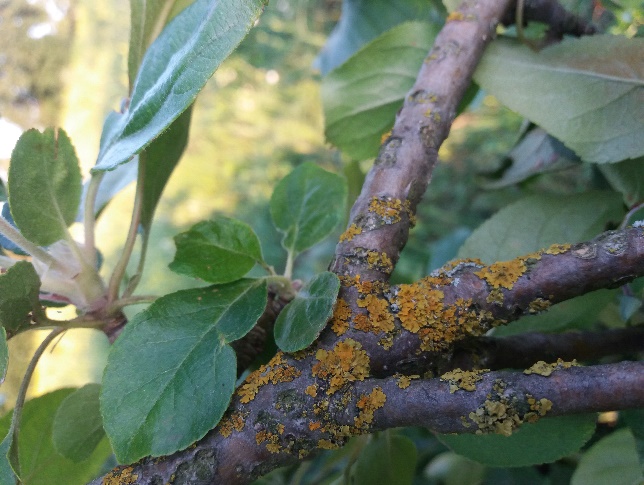 Евернія сливова
(Evernia prunastri. L.)
Пармелія борозенчаста
(Parmélia sulcáta. L.)
Ксанторія настінна
(Xanthoria parietina, L.)
Лишайник лециделла
(Lecidella sp. ,L.)
Субстрати вивчення
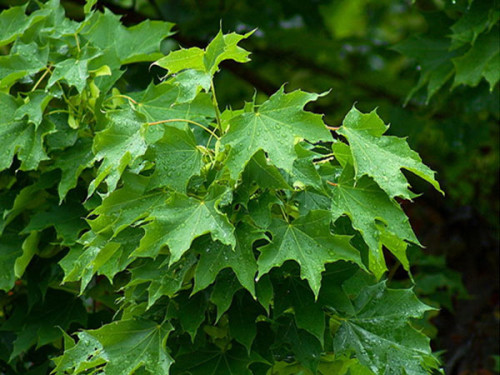 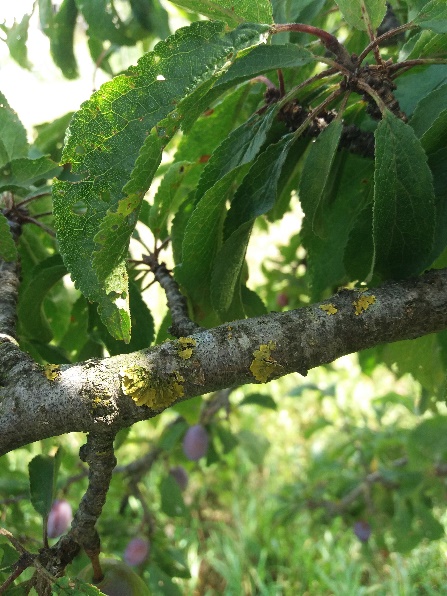 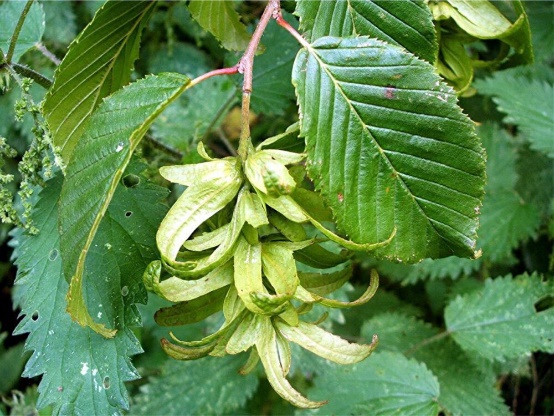 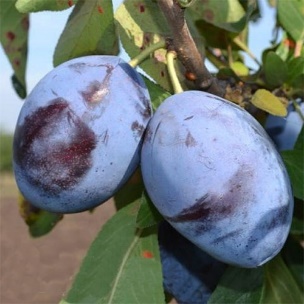 Клен гостролистий
Граб звичайний
Слива венгерка
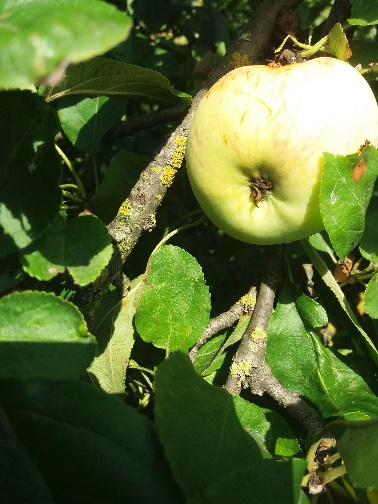 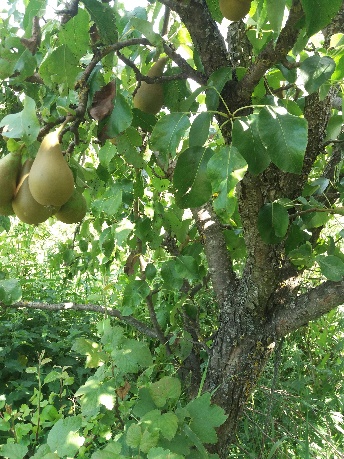 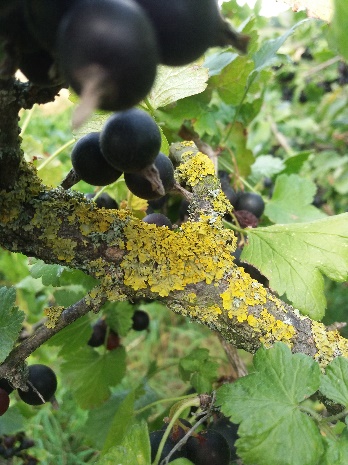 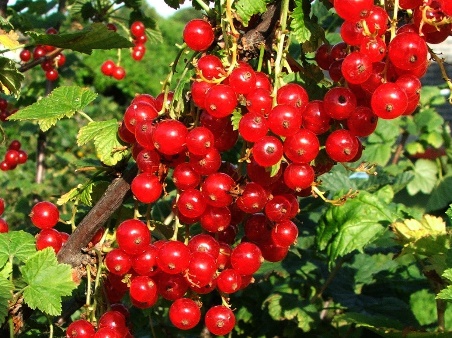 Груша Бере Боск
Яблуня Голден
Смородина чорна, червона
Метод Браун-Бланке(ступінь проективного покриття деревного стовбура лишайниками)вул.Паркова-контрольна ділянка
Метод Браун-Бланке(ступінь проективного покриття деревного стовбура лишайниками)Присадибна ділянка с. Озерці
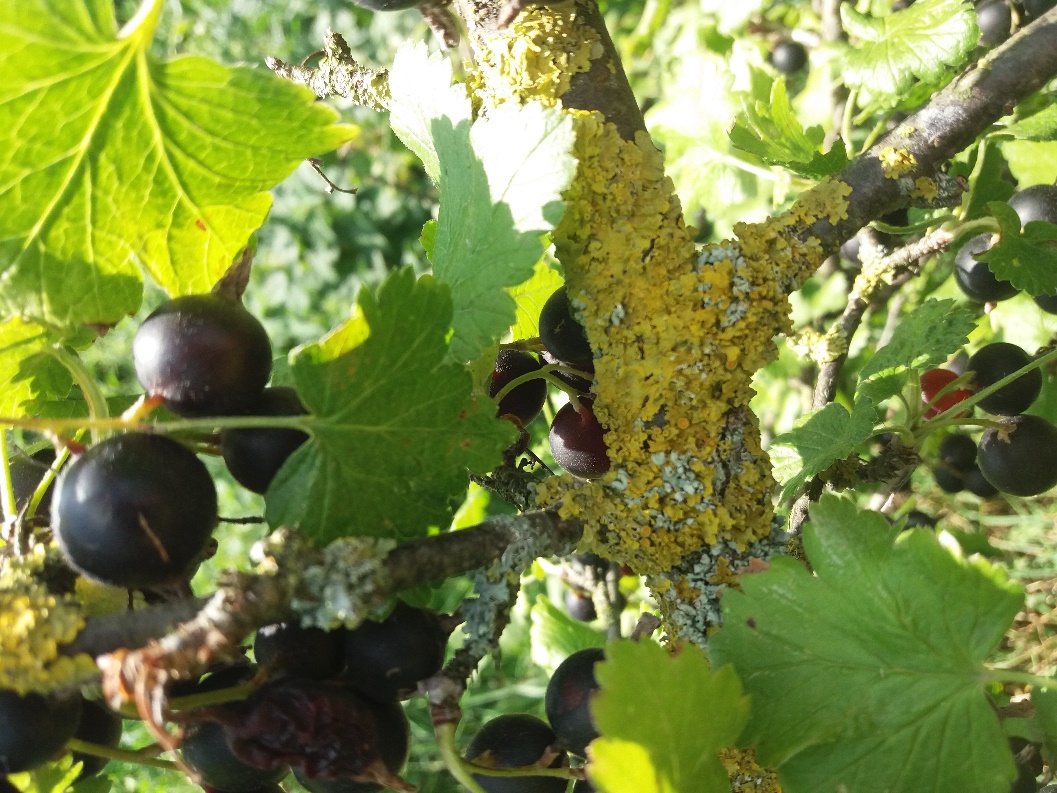 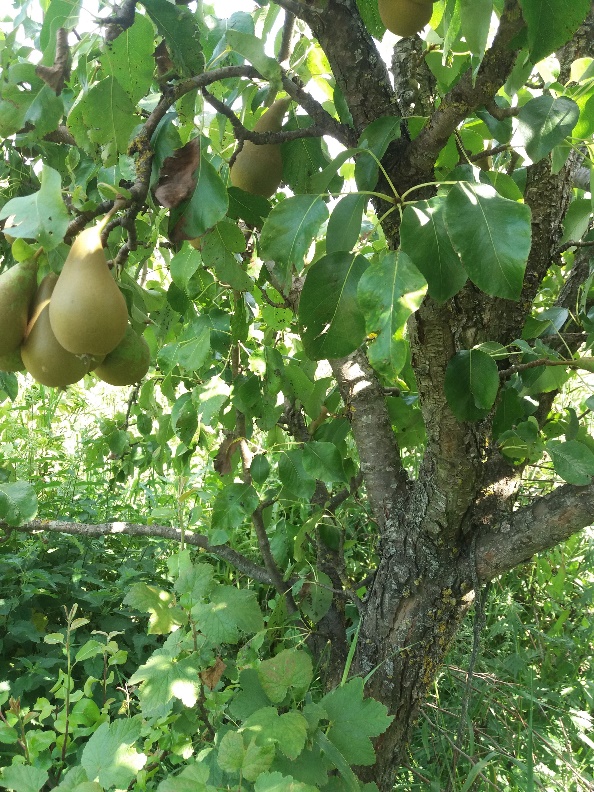 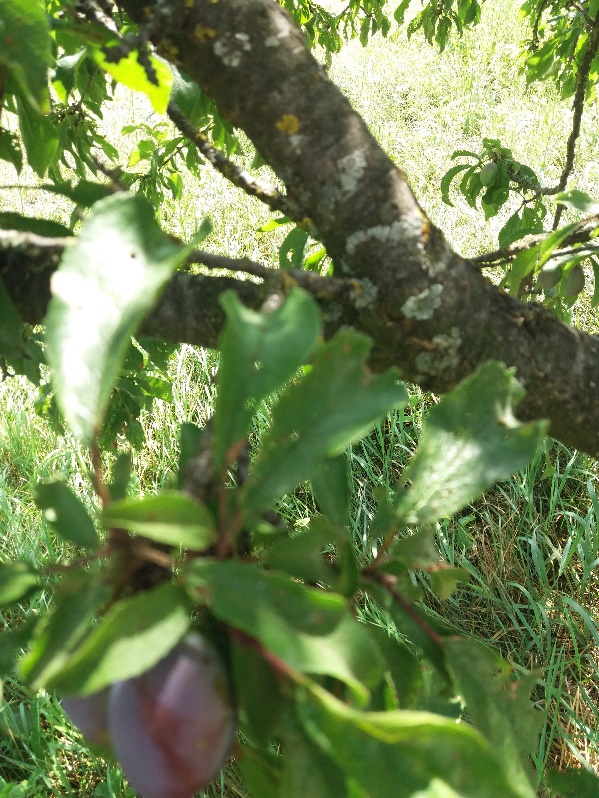 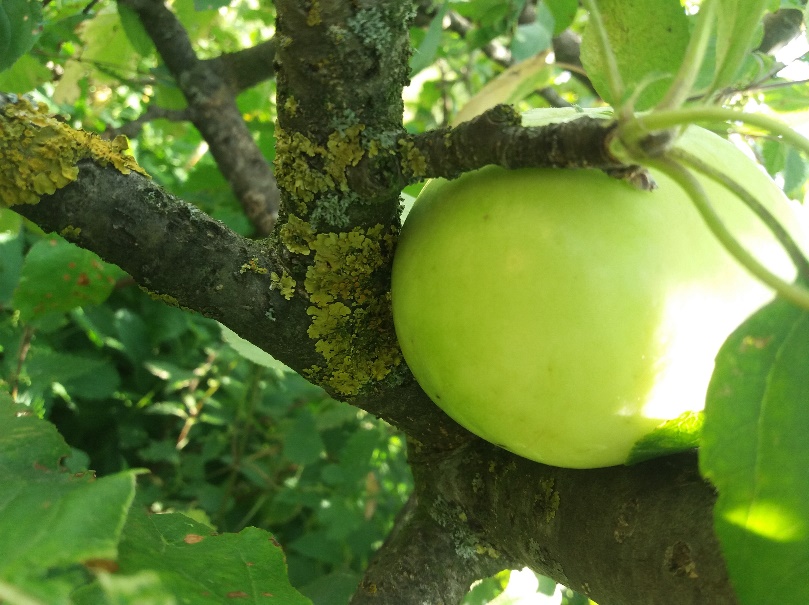 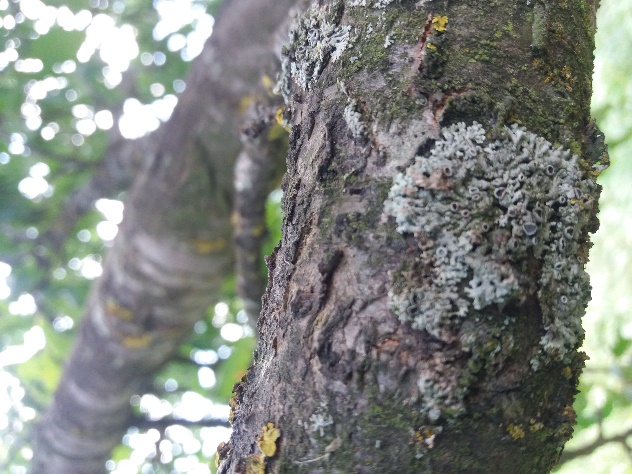 Метод Браун-Бланке(ступінь проективного покриття деревного стовбура лишайниками)
Шкільне подвір’я
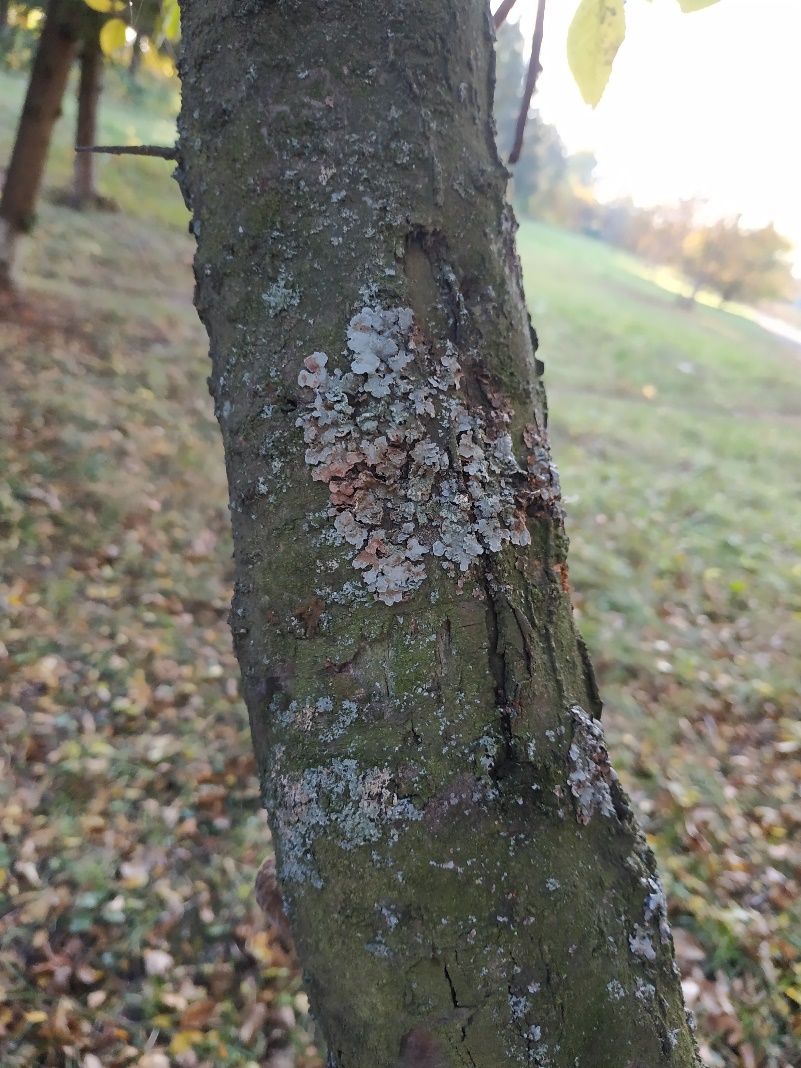 Метод Браун-Бланке(ступінь проективного покриття деревного стовбура лишайниками)
вул. Львівська
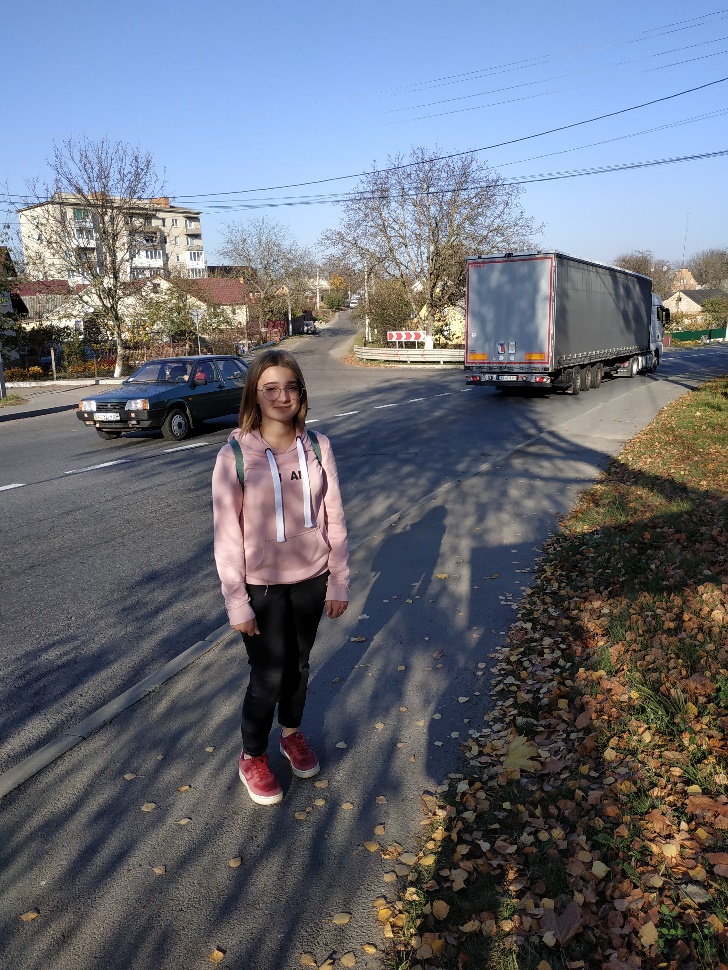 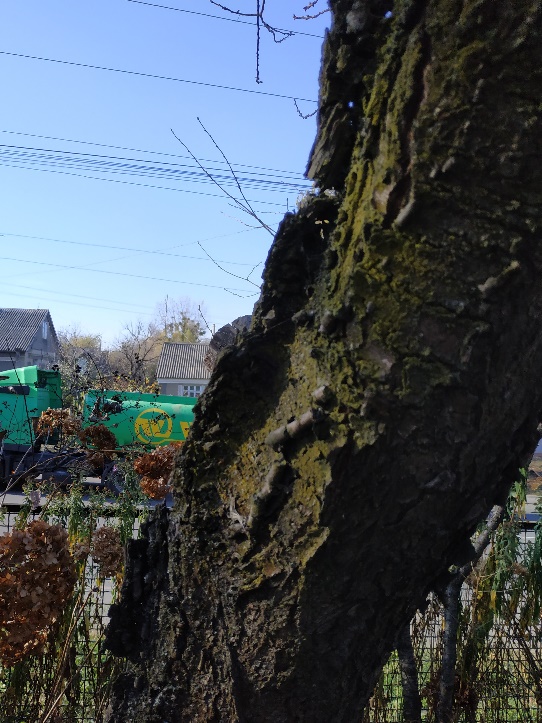 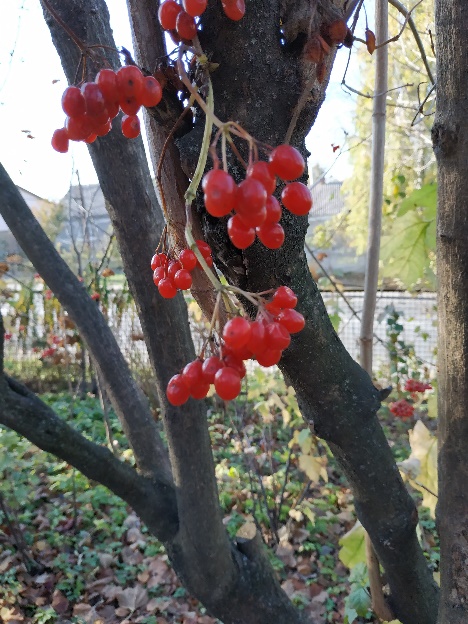 Інтенсивність
 руху автотранспорту
Практичні рекомендації
Результати нашого дослідження рекомендуємо використати для: 
виявлення небезпечних зон забруднення повітря у м.Горохові та його околицях;
вивчення техногенного навантаження при подальших дослідженнях екологічного стану повітря приміської зони м. Горохова із застосуванням методу ліхеноіндикації;
поліпшення екологічного стану населених пунктів району за рахунок переходу автотранспорту на менш шкідливі види палива (газ,сонце, біосинтетичне паливо чи електромобілі та ін.).
ВИСНОВКИ
Ліхеноіндикація - перспективний метод біоіндикації.
Серед еколого-субстратних груп лишайників з метою оцінки стану повітряного середовища найкраще використовувати епіфіти, а найбільш стійкими до забруднення повітря SO2 є накипні форми лишайників.
Забруднення середньої величини повітря спостерігається на шкільному подвір’ї, парку, а найбільше забрудненою ділянкою є вул. Львівська, ступінь покриття якої становить всього 4.3%.
Для поліпшення екологічного стану повітря у десятикілометровій зоні дослідження потрібен негайний перехід автотранспорту на менш шкідливі види палива (газ, біосинтетичне паливо та ін.)
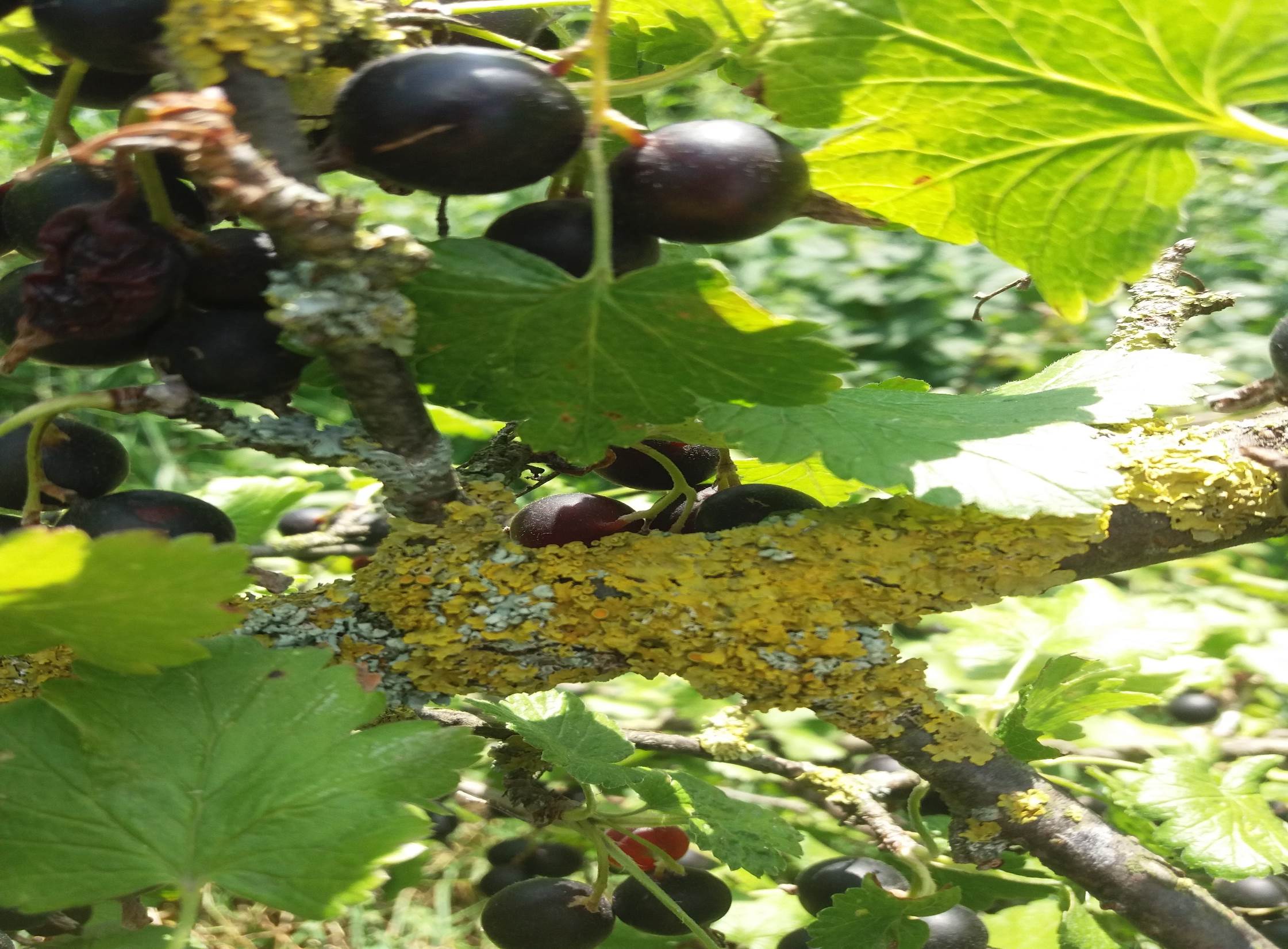 Дякую за увагу!